呼伦贝尔爱东湖试驾场地
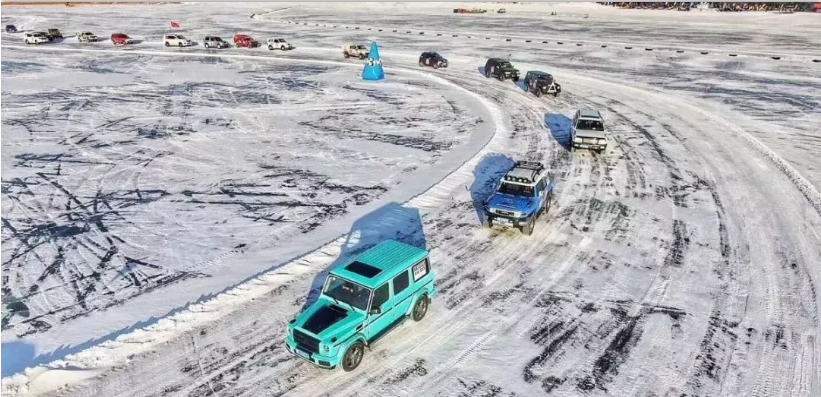 占地面积5000亩、湖面面积2500亩、机场到场地20公里、市中心距离场地15公里。
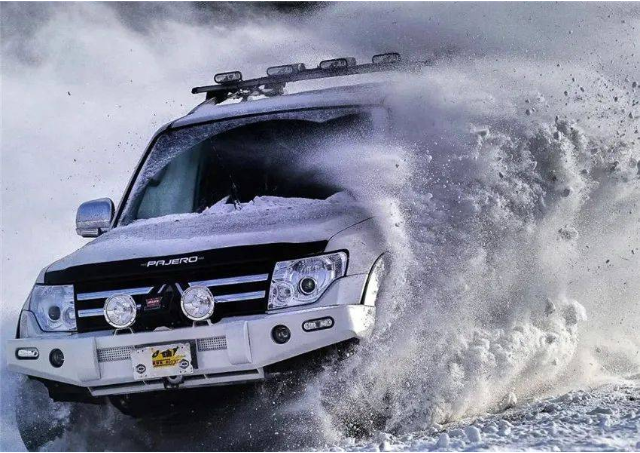 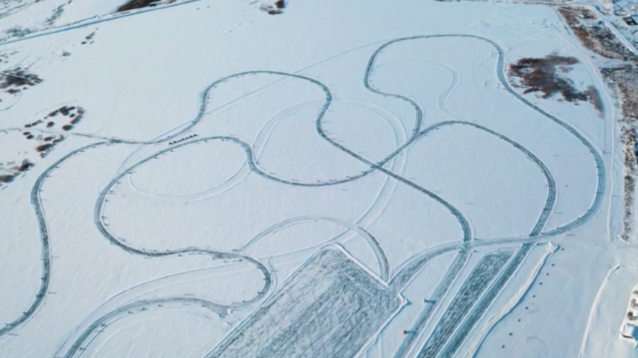 场地费用：5万/天
场地面积：总面积约12000平方 冰雪地面 
供电供水：380v/100kw 方便接水 固定洗手间
配套设施：停车位
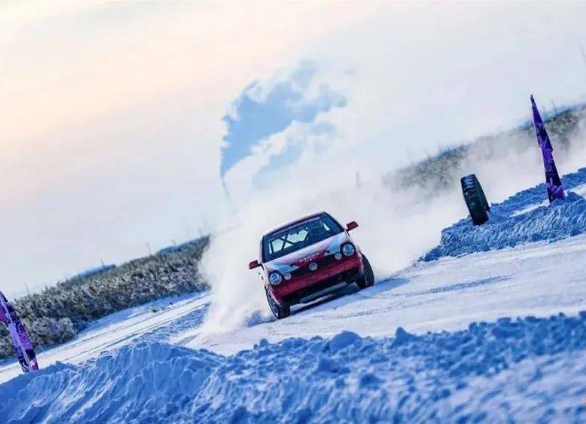 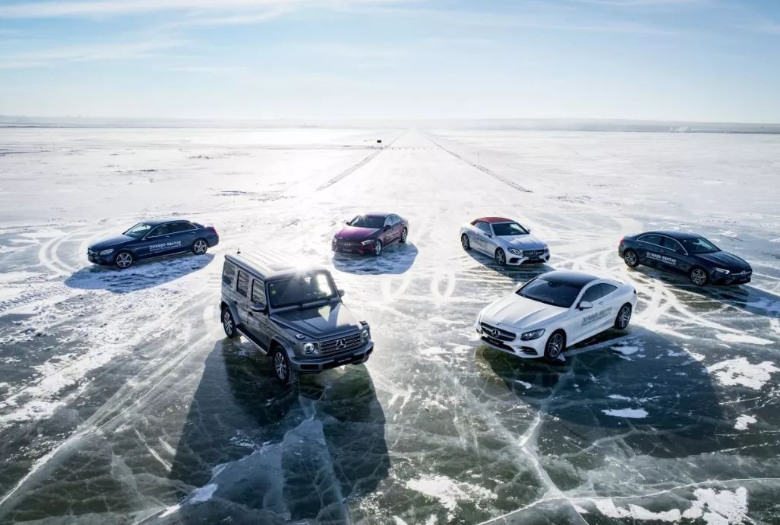 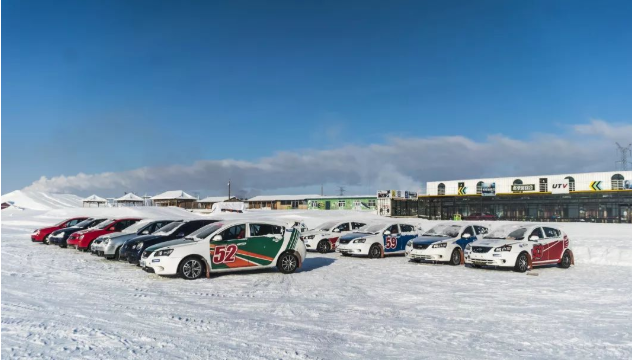 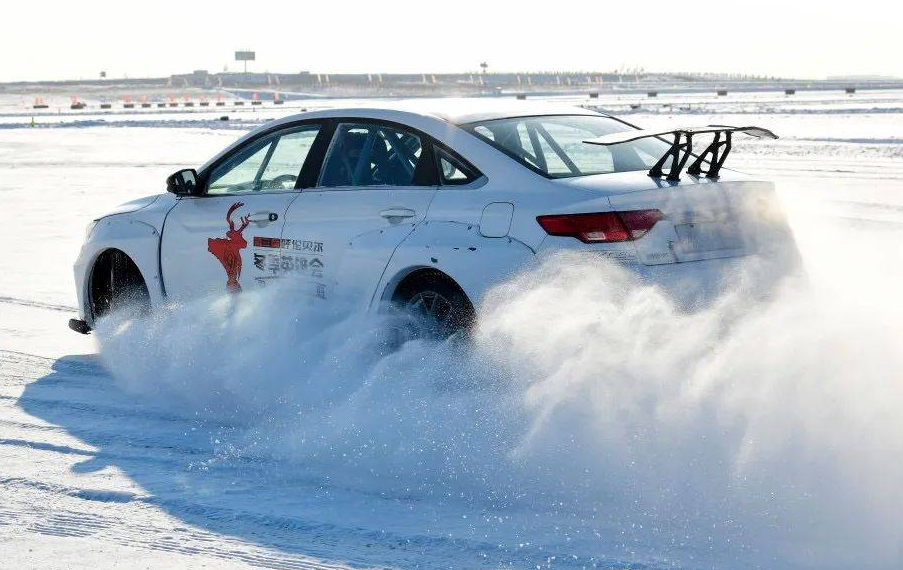 冬季英雄会
冬季英雄会
冬季英雄会
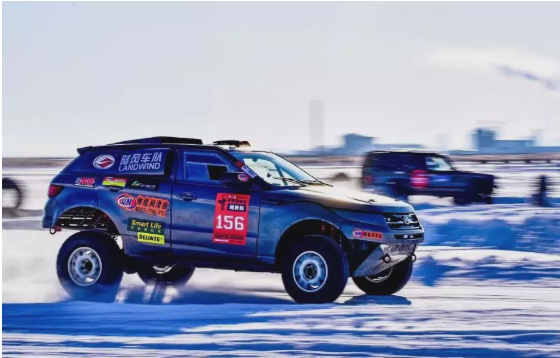 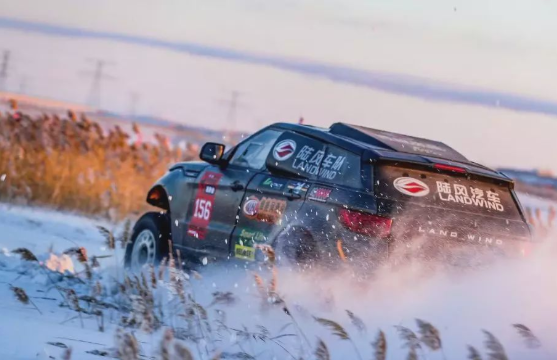 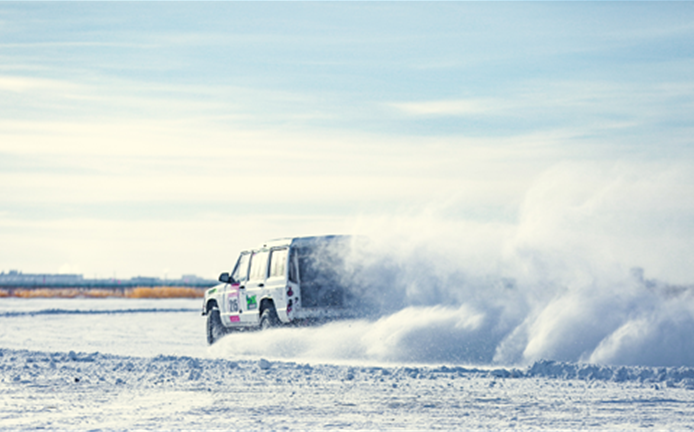 中国汽车短道拉力锦标赛
中国汽车短道拉力锦标赛
中国汽车短道拉力锦标赛